Коллективная работа по ПДД в первой младшей группе
Выполнила работу: Политова А.М.
Бердск 2023г.
Цель занятия: Знакомство детей с правилами ПДД; Знакомить детей с дорожной разметкой пешеходного перехода – «зеброй»; Закреплять навыки работы клеевой кисточкой.
               Материал и оборудование:         
               Наглядное пособие, заготовки для 
               аппликации, клей.
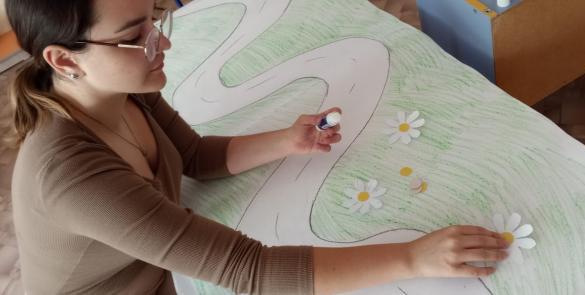 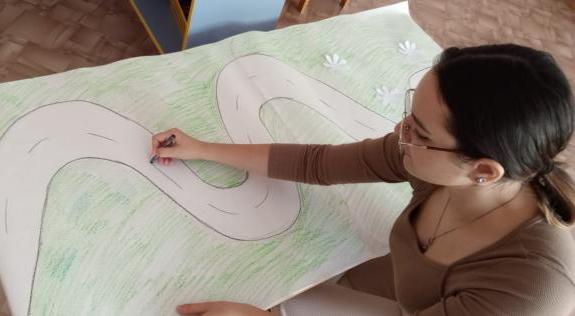 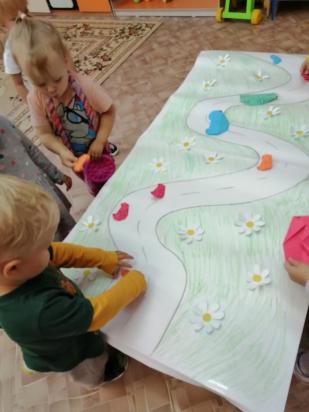 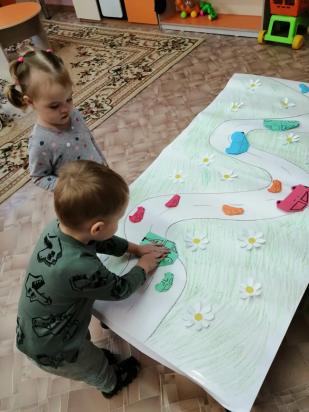 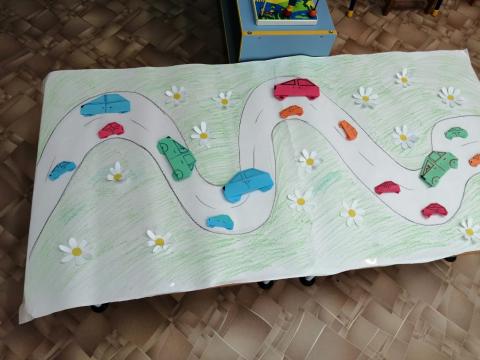 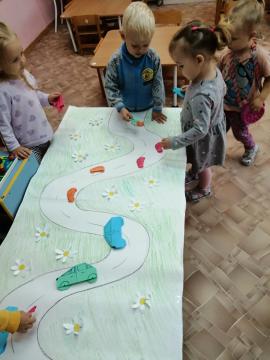 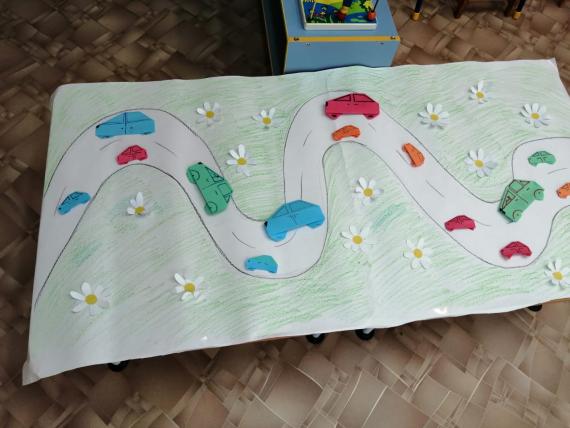